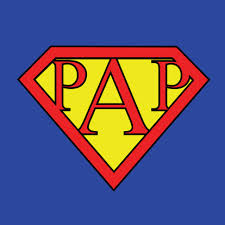 Is God jouw echte vader?
Is God jouw echte vader?
Vader en Zoon
Is God jouw echte vader?
Vader en Zoon
Vader via de Zoon
Is God jouw echte vader?
Vader en Zoon
Vader via de Zoon
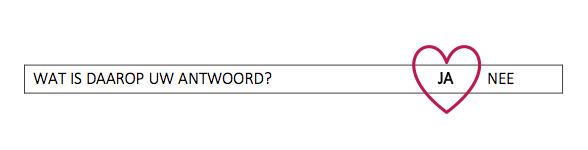 God is jouw echte Vader
voorrecht
genade
wonder
recht
God is jouw echte Vader
bevestiging
uitdaging
zorg
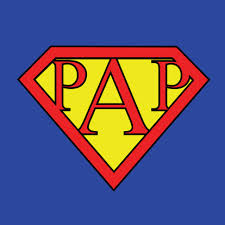